Liquid Air Energy Storage
NPRE 498 – Energy Storage and Conveyance
Thomaz Perilli
MS in Bioenergy
Professional Science Master’s concentration
Outline
Cryogenic Energy Storage
Liquid Air Energy Storage
Advantages
Disadvantages
Options
Current Plant
Future Projects
Conclusions
References
Cryogenic Energy Storage (CES)
Large energy storage method that uses a cryogen as an energy vector
Excess energy from off peak hours or energy from intermittent renewable sources, such as wind and solar, is used to liquefy a gaseous substance
Cryogen is stored
Power is recovered through a thermodynamic cycle
Liquid Air Energy Storage (LAES)
Feedstock: air – free and abundant
Air liquefies at -196°C
Air to liquid air: 700 fold decrease in volume
Specific energy: around 100-200 Wh/kg
Three-stage process:



Round-trip efficiency: up to 60%
Advantages
Existing global, industrial gases infrastructure and mature components with proven lifetime (25 years+) and performance
Storage at low pressure
LAES does not require scarce materials
Low capital cost
No geological constraints
Synergy with other processes:
Integration/recycling of waste heat
Integration/recycling of waste cold
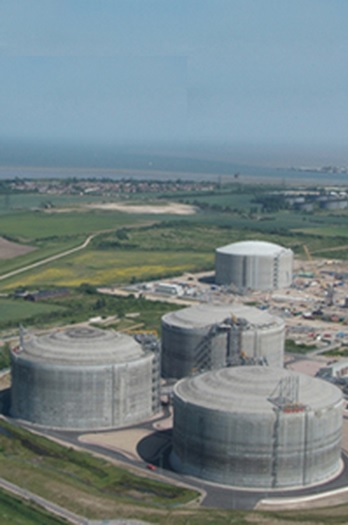 LAES: cold recycle and waste heat
LAES facility model
Disadvantages
Lower efficiency
Safety issues: nitrogen leakage (boiling point lower than oxygen)
Oxygen deficiency: outside tank
Oxygen enrichment: inside tank
Shorter storage time: hours to days
Options
Oxy-combustion
Oxygen and nitrogen are separated
Nitrogen is used as the storage media
Oxygen is used in combustion processes: increases efficiency, reduces NOx pollution, eases CO2 recovery
Nuclear Power Plant
Excess electricity used to liquefy air
Heat from NPP is used in the recover stage
Round-trip efficiency: 71%
Liquid nitrogen industry
Current Plant
Highview pilot plant
Location: Slough, Greater London, England
Operational since 2011
Power: 350 kW
Efficiency: 8%
Only half of the cold recycled
Small size facility
Next to a power station: waste heat synergy
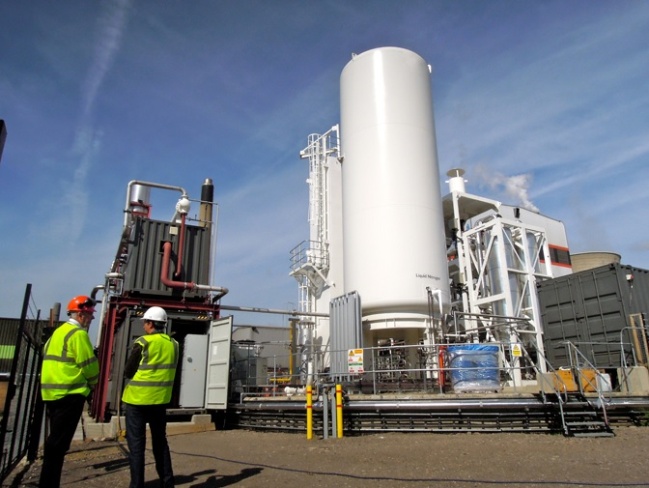 Future Projects
Highview pre-demonstration unit
Location: Pilsworth, Greater Manchester, England
Expected to be operational by early 2015
Power: 5 MW
Funding: $13.5 M – Department of Energy and Climate Change, UK
Next to a landfill: waste heat synergy
Partnership with GE
Conclusion
LAES has some interesting advantages and can play a minor role in energy storage if actual efficiency  is brought closer to the theoretical efficiency
“While in no way claiming to be a panacea to all our energy challenges, liquid air as an energy store has different attributes for which there is a real demand in a robust low carbon power and transport infrastructure.”
References
http://www.highview-power.com/wp-content/uploads/Highview-Brochure.pdf
http://www.liquidair.org.uk/about-liquid-air#ql-intro
Chai L, Liu J, Wang L, Yue L, Yang L, Sheng Y, Chen H, Tan C. Cryogenic energy storage characteristics of a packed bed at different pressures. Applied thermal engineering 2014;63(1):439-446.
Stöver, B., Rehfeldt, S., Alekseev, A., Stiller, Ch. (2013): Process engineering and thermodynamic evaluation of concepts for liquid air energy storage. Vienna: Power Gen.
Li Y, Cao H, Wang S, Jin Yi, Li D, Wang X, Ding Y. Load shifting of nuclear power plants using cryogenic energy storage technology. Applied Energy 2014;113:1710-1716.
http://www.highview-power.com/tour/